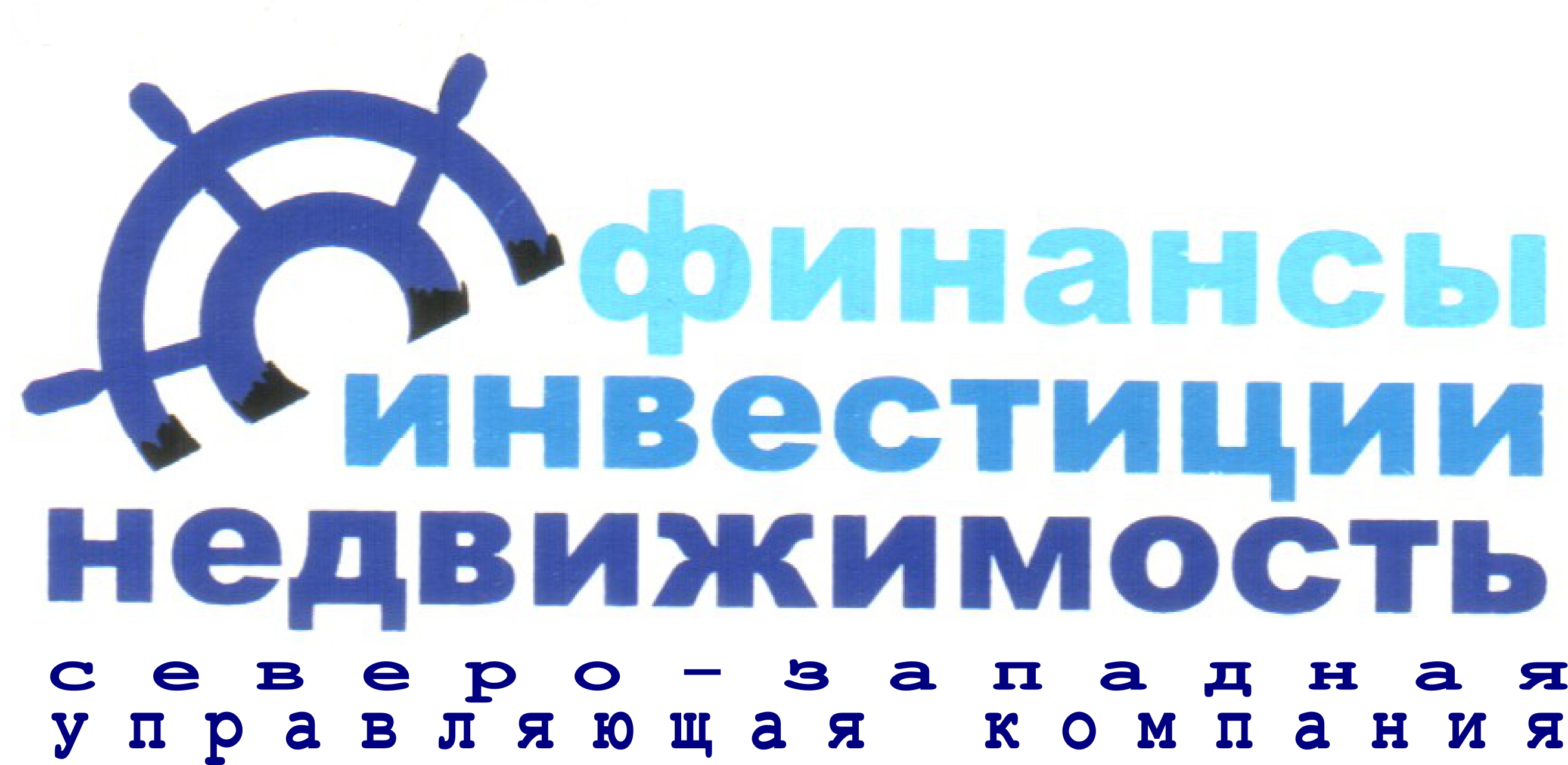 ЭКСПЛУАТАЦИЯ
Северо-Западная Управляющая компания «Финансы. Инвестиции. Недвижимость» - компания, обеспечивающая полный комплекс услуг по эксплуатации и управлению объектами коммерческой недвижимости
О Компании
ООО «Северо-Западная» Управляющая компания «Финансы. Инвестиции. Недвижимость.» – это новый современный взгляд на организацию управления объектами коммерческой недвижимости, внедрение и реализация передовых методик технического обслуживания зданий, профессиональный аудит и полная оптимизация задач эксплуатации инженерного оборудования и помещений в целом.

Мы эффективно работаем на рынке с 2006 года, заслужив доверие наших партнеров. За время своего присутствия на рынке эксплуатации и управления объектами мы создали развитую материально-техническую базу, позволяющую обеспечить качественный сервис.
2
Стратегия и развитие
Клиентоориентированность и учет бизнес интересов и потребностей заказчиков;
Тщательно продуманная политика обслуживания зданий исходя из индивидуальных особенностей каждого заказчика;
Полная координация всех технических служб;
Снижение эксплуатационных расходов собственников и повышение коммерческой привлекательности объектов, в том числе и в долгосрочной перспективе;
Непрерывный поиск более высокотехнологичных методик для максимально эффективной организации управления объектами коммерческой недвижимости.
3
Региональный охват
В управлении компании находятся объекты, расположенные в разных городах:

 г. Москва - 4 объекта общей площадью более 95 тыс.кв.м.; 
 г. Санкт-Петербург - 7 объектов общей площадью более 43 тыс.кв.м., а также 14 стрит-ритейлов общей площадью более 5 тыс.кв.м.;
 г. Великий Новгород - 4 объекта общей площадью более 5 тыс. кв.м.
4
Профессиональные компетенции
Мы предлагаем своим Клиентам полный комплекс высококачественных услуг по управлению недвижимостью на основе передовых стандартов, методов и традиций международной практики, а также с учетом специфики отрасли управления коммерческой недвижимостью в России
Управление и эксплуатация объектов коммерческой недвижимости; 
Техническое управление и эксплуатация инженерных систем;
Инженерно-техническое консультирование;
Аудит состояния коммерческой недвижимости;
Монтаж и ремонт инженерного оборудования;
Общестроительные работы и работы по благоустройству территорий; 
Услуги по уборке зданий и прилегающих территорий.
5
Управление и эксплуатация объектов коммерческой недвижимости
Планирование, бюджетирование, учет и отчетность;
Взаимодействие с федеральными и муниципальными контролирующими организациями;
Оптимизация расходов энергоснабжающих организаций;
Разработка бюджетов операционных расходов, системы  возмещения Арендаторами стоимости эксплуатационных расходов, системы учета расходов по объекту;
Подбор и организация работы субподрядных компаний;
Консультации по управлению и эксплуатации объектов,     находящихся у нескольких Собственников.
6
ОФИСЫ КОМПАНИИ
г. Санкт-Петербург, ул. Некрасова, д.11 
Филиалы: г. Москва, г. Великий Новгород
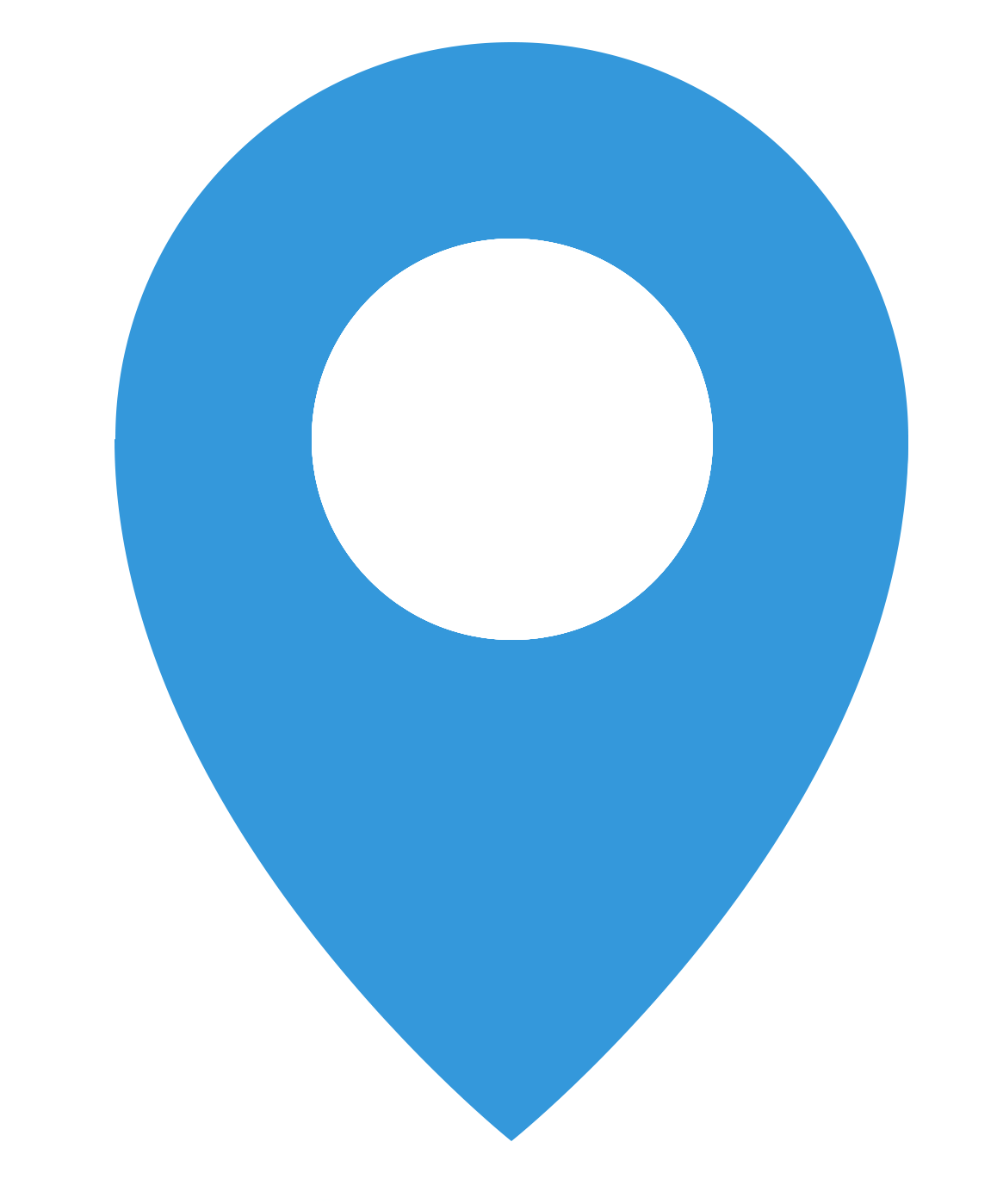 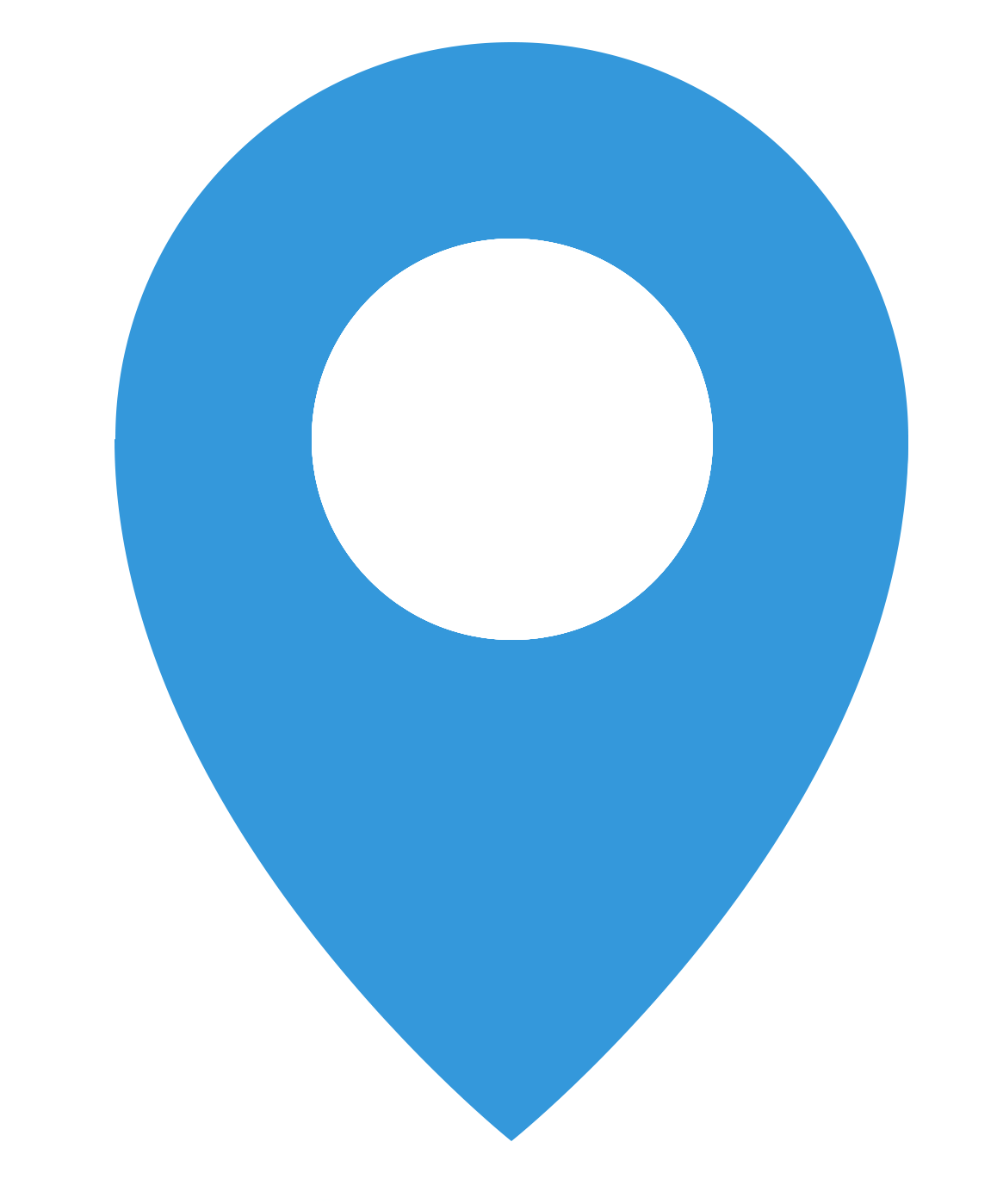 +7 (921) 866-33-30, +7 (812) 275-84-38
Иванов Сергей Николаевич
Генеральный директор